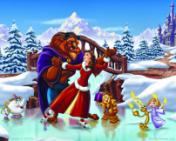 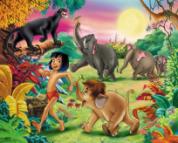 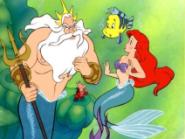 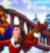 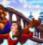 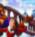 Развивающая игра
«Найди недостающий фрагмент»
(1)
Цель игры:  развитие мыслительных процессов: анализа и синтеза, глазомера у ребенка.
Составитель: Колчина О.В.
Задание:
Выбери из трех фрагментов-картинок правильный, именно тот, который вырезан из большой картинки, если ответ правильный, то ты перейдешь к следующему заданию!
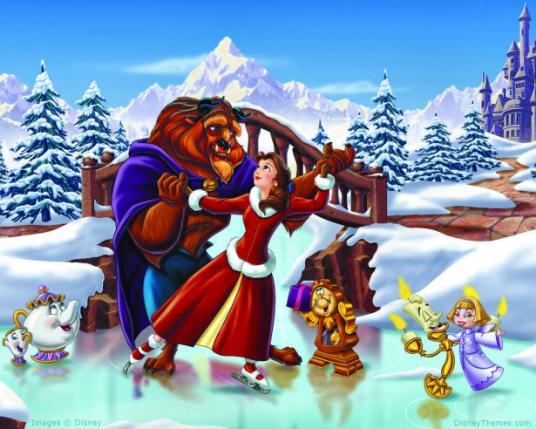 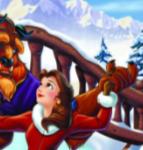 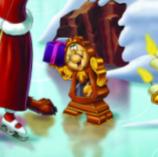 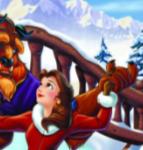 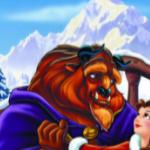 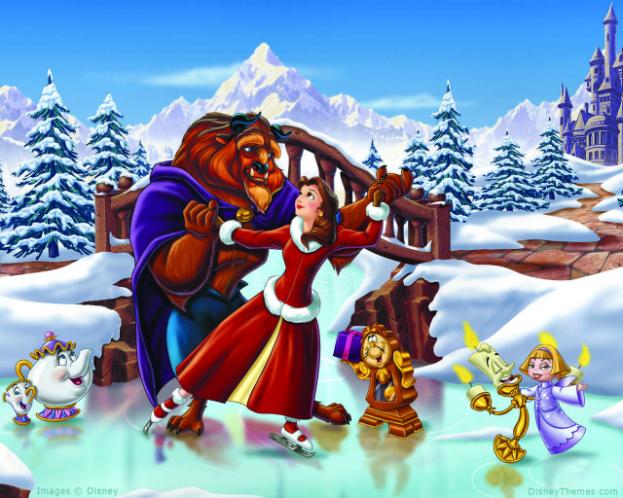 Молодец!
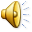 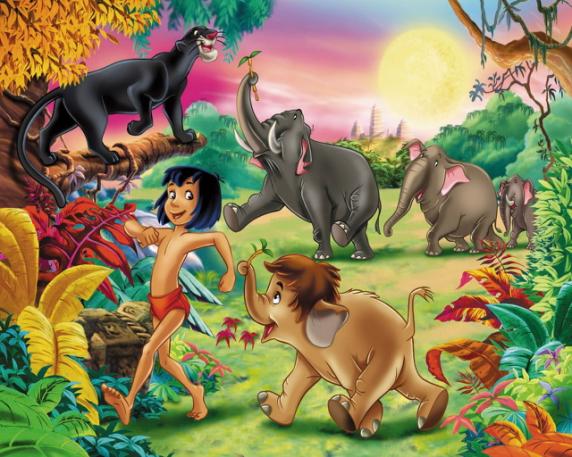 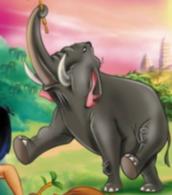 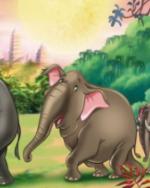 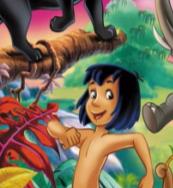 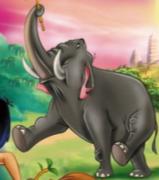 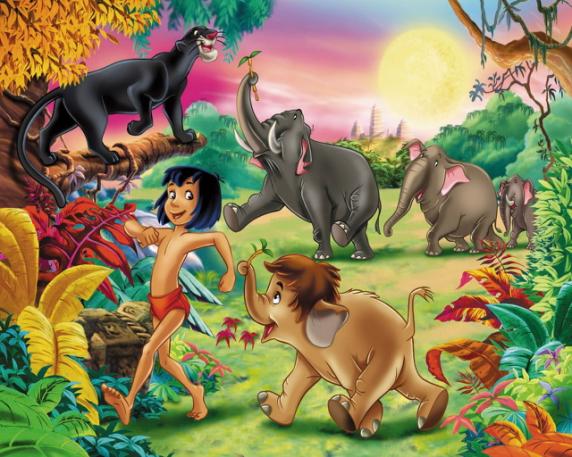 Молодец!
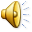 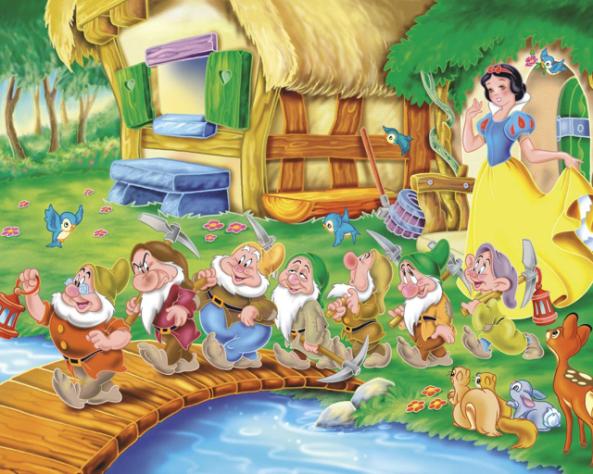 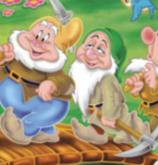 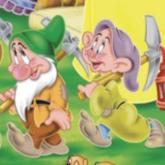 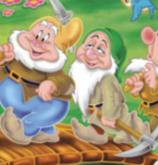 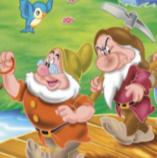 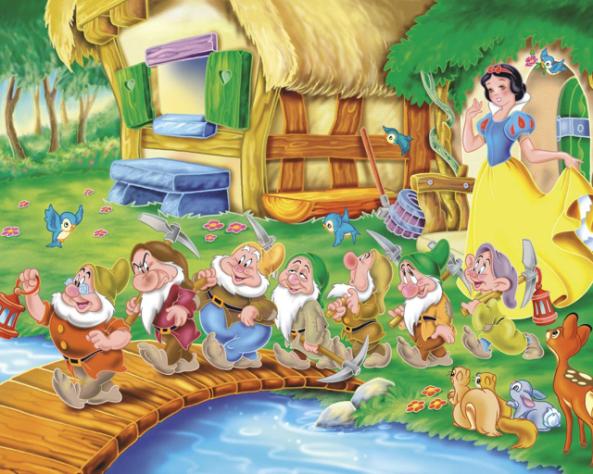 Молодец!
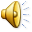 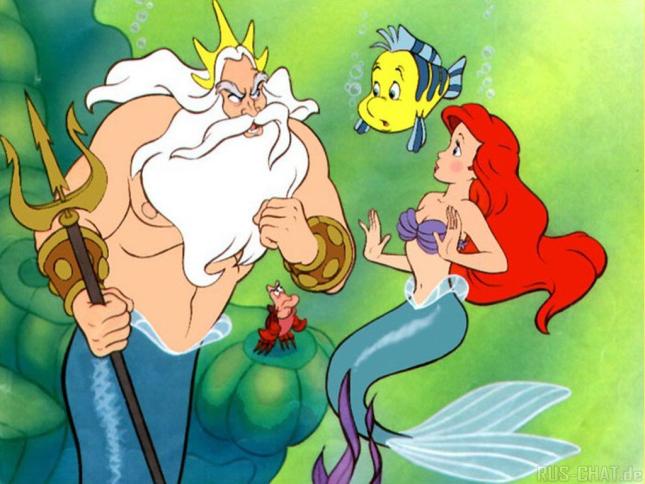 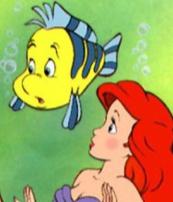 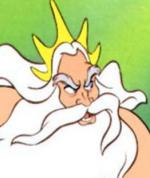 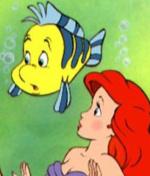 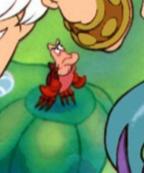 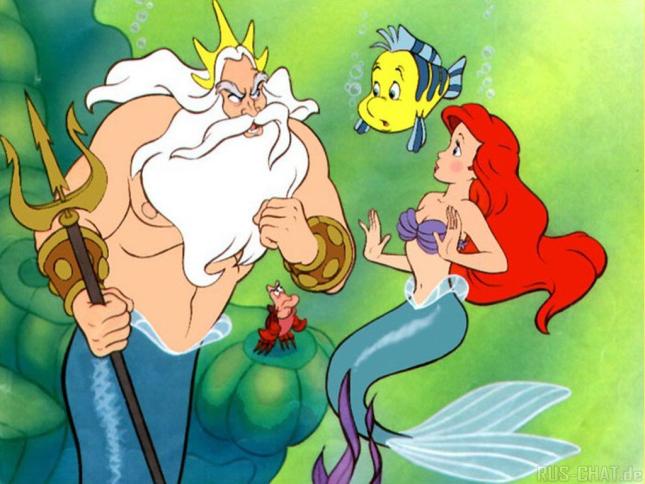 Молодец!
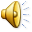 Конец!